Luyện từ và câu 4
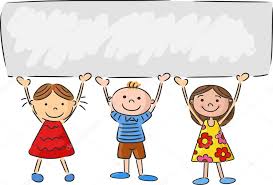 Khởi động
1. Chọn ý đúng:
Câu kể Ai là gì ? Gồm 2 bộ phận. Chủ ngữ trả lời cho câu hỏi: Ai ? hoặc Làm gì ? 
Câu kể Ai là gì ? Gồm 2 bộ phận. Chủ ngữ trả lời cho câu hỏi: Ai ? hoặc Là gì ? 
Câu kể Ai là gì ? Gồm 2 bộ phận. Chủ ngữ trả lời cho câu hỏi: Ai ? hoặc Con gì ?, Cái gì ?
2. Đặt câu kể Ai là gì ?- Xác định chủ ngữ trong câu.
Mở rộng vốn từ: 
Dũng cảm
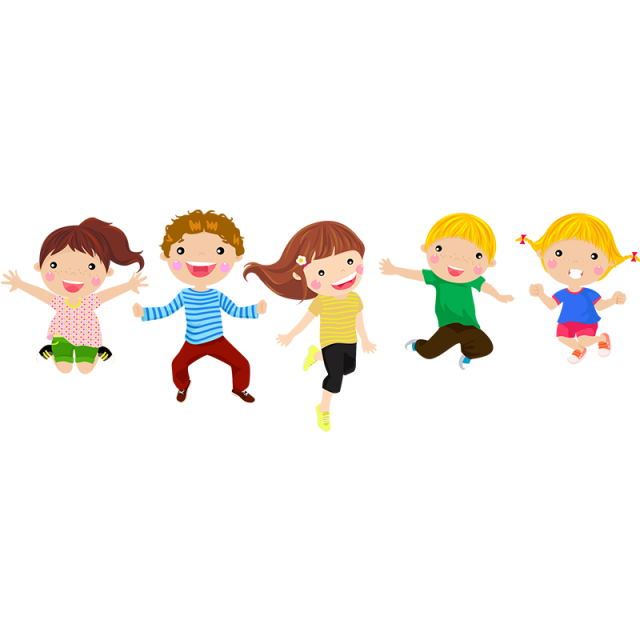 Yêu cầu cần đạt
Mở rộng và hệ thống hóa vốn từ thuộc chủ điểm: Dũng cảm
Hiểu nghĩa của các từ cùng nghĩa với từ dũng cảm.
Sử dụng các từ đã học để tạo thành những cụm từ có nghĩa, hoàn chỉnh câu văn hoặc đoạn văn.
1
2
3
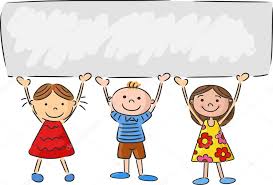 Luyện tập - thực hành
Bài 1. Tìm những từ cùng nghĩa với từ dũng cảm trong các từ dưới đây:
Gan dạ, thân thiết, hòa thuận, hiếu thảo, anh hùng, anh dũng,  chăm chỉ, lễ phép, chuyên cần, can đảm, can trường, gan góc, gan lì, tận tụy, tháo vát, thông minh, bạo gan,  quả cảm.
Gan dạ, thân thiết, hòa thuận, hiếu thảo, anh hùng, anh dũng,  chăm chỉ, lễ phép, chuyên cần, can đảm, can trường, gan góc, gan lì, tận tụy, tháo vát, thông minh, bạo gan,  quả cảm.
Từ cùng nghĩa với dũng cảm là: Gan dạ, anh hùng, anh dũng, can đảm, can trường, gan góc, gan lì, bạo gan, quả cảm.
Dũng cảm là có dũng khí dám đương đầu với sức chống đối , với nguy hiểm để làm những việc nên làm.
dũng cảm
Có sức mạnh tinh thần để không sợ nguy hiểm, đau khổ.
can đảm
Gan dạ không sợ gian khổ, hiểm nguy.
can trường
Có quyết tâm và can đảm.
quả cảm
Bài 1 em đã đạt được mục tiêu gì?

Mở rộng và hệ thống hóa vốn từ thuộc chủ điểm: Dũng cảm
Hiểu nghĩa của các từ cùng nghĩa với từ dũng cảm.
Sử dụng các từ đã học để tạo thành những cụm từ có nghĩa, hoàn chỉnh câu văn hoặc đoạn văn.
1
2
3

Bài 2. Ghép từ dũng cảm vào trước hoặc sau từ ngữ dưới đây để tạo thành những cụm từ có nghĩa:
...  tinh thần  ...
dũng cảm
...  hành động ...
dũng cảm
dũng cảm
...  xông lên ...
...  người chiến sĩ ...
dũng cảm
...  nữ du kích ...
dũng cảm
...  em bé liên lạc ...
dũng cảm
...  nhận khuyết điểm ...
dũng cảm
dũng cảm
...  cứu bạn ...
dũng cảm
...  chống lại cường quyền ...
dũng cảm
...  trước kẻ thù ...
dũng cảm
...  nói lên sự thật...
HÌNH ẢNH VỀ NHỮNG TẤM GƯƠNG DŨNG CẢM
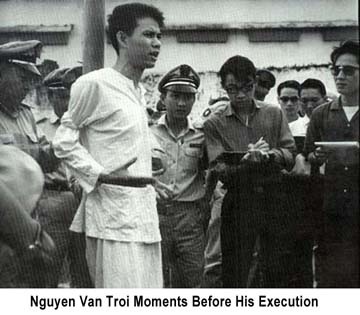 Nguyễn Văn Trỗi trước giờ xử bắn
(1940-1964)
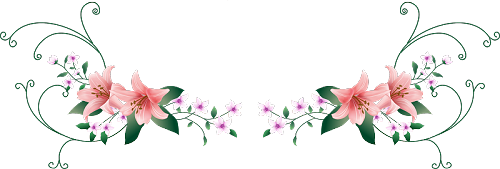 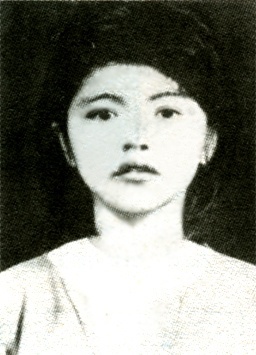 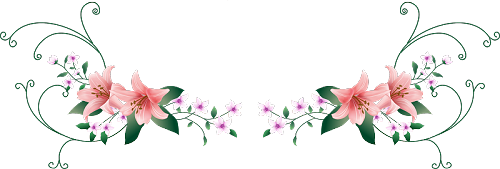 Võ Thị Sáu (1933-1952)
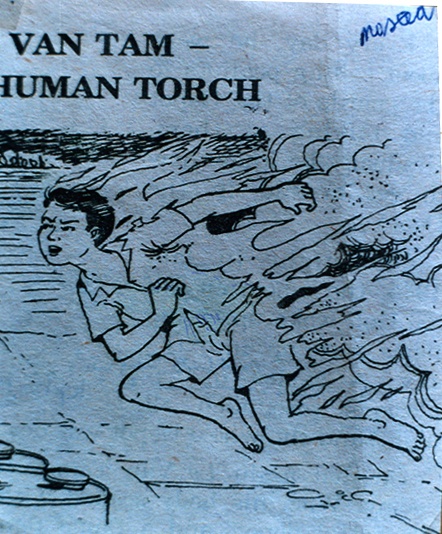 Anh Lê Văn Tám
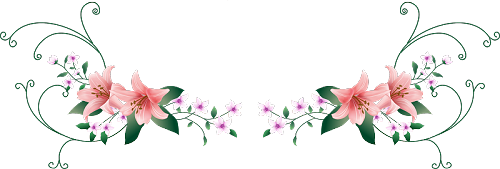 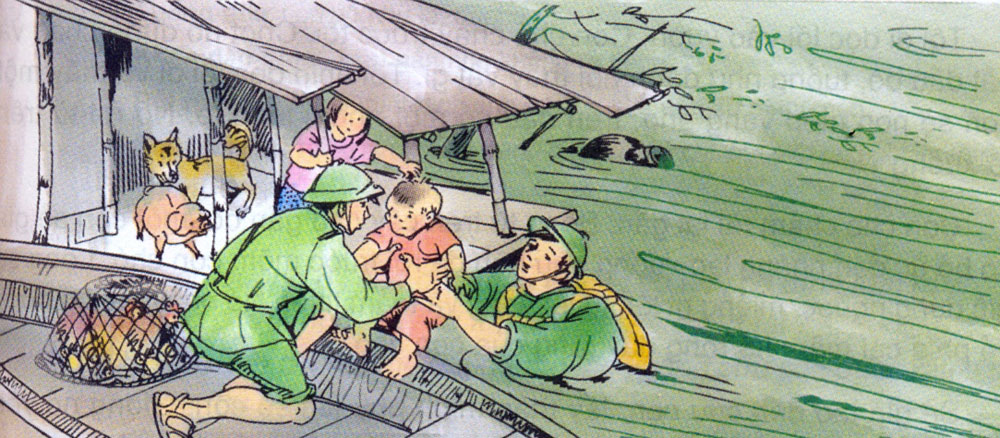 Bộ đội dũng cảm cứu em nhỏ trong cơn lũ
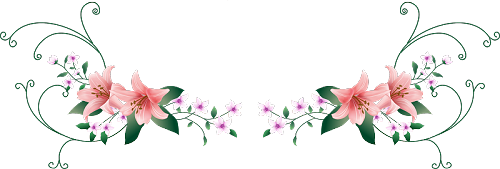 Bài 2 em đã đạt được mục tiêu gì?
Mở rộng và hệ thống hóa vốn từ thuộc chủ điểm: Dũng cảm
Hiểu nghĩa của các từ cùng nghĩa với từ dũng cảm.
Sử dụng các từ đã học để tạo thành những cụm từ có nghĩa, hoàn chỉnh câu văn hoặc đoạn văn.
1
2
3

Bài 3: Tìm từ (ở cột A) phù hợp với lời giải nghĩa (ở cột B):
Bài 3 em đã đạt được mục tiêu gì?

Mở rộng và hệ thống hóa vốn từ thuộc chủ điểm: Dũng cảm
Hiểu nghĩa của các từ cùng nghĩa với từ dũng cảm.
Sử dụng các từ đã học để tạo thành những cụm từ có nghĩa, hoàn chỉnh câu văn hoặc đoạn văn.
1
2
3

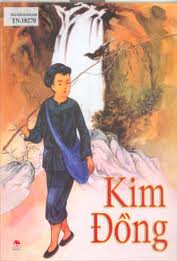 Bài 4. Tìm từ ngữ trong ngoặc đơn hợp với mỗi chỗ trống ở đoạn văn sau:
Anh Kim Đồng là một     . . . . . . . . .    rất     . . . . . .   . Tuy không chiến đấu ở    . . . . . . , nhưng nhiều khi đi liên lạc anh cũng gặp những giây phút hết sức       . . . . . .    . Anh đã hi sinh, nhưng     . . . . . . .   sáng của anh vẫn còn mãi mãi.
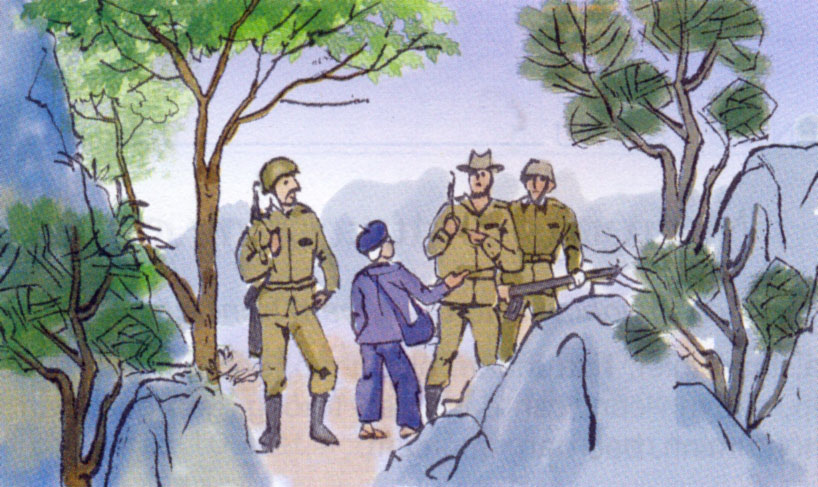 (               ,                        ,                     ,                        		,                )
người liên lạc
can đảm
hiểm nghèo
tấm gương
mặt trận
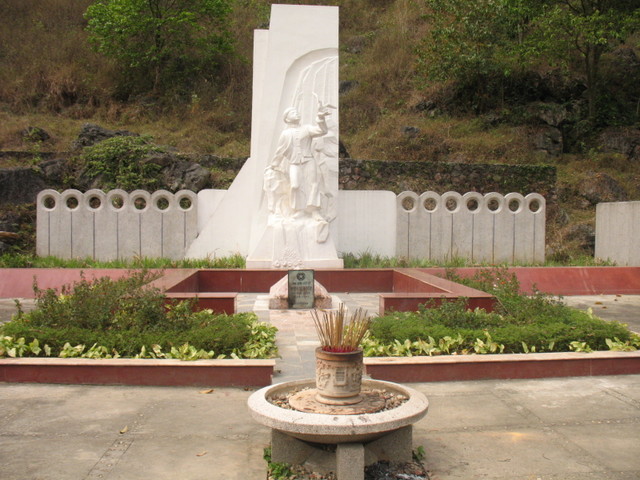 Mộ anh Kim Đồng tại thôn Nà Mạ - xã Trường Hà  - huyện Hà Quảng- tỉnh Cao Bằng
Bài 4 em đã đạt được mục tiêu gì?
Mở rộng và hệ thống hóa vốn từ thuộc chủ điểm: Dũng cảm
Hiểu nghĩa của các từ cùng nghĩa với từ dũng cảm.
Sử dụng các từ đã học để tạo thành những cụm từ có nghĩa, hoàn chỉnh câu văn hoặc đoạn văn.
1
2
3

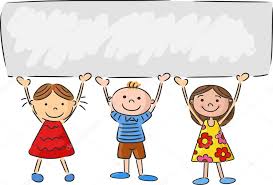 Vận dụng
Về nhà em cần:
Ôn tập kiến thức bài học.
Chuẩn bị bài sau: Luyện tập về câu kể Ai là gì?
Qua bài học hôm nay, em nắm được kiến thức gì?
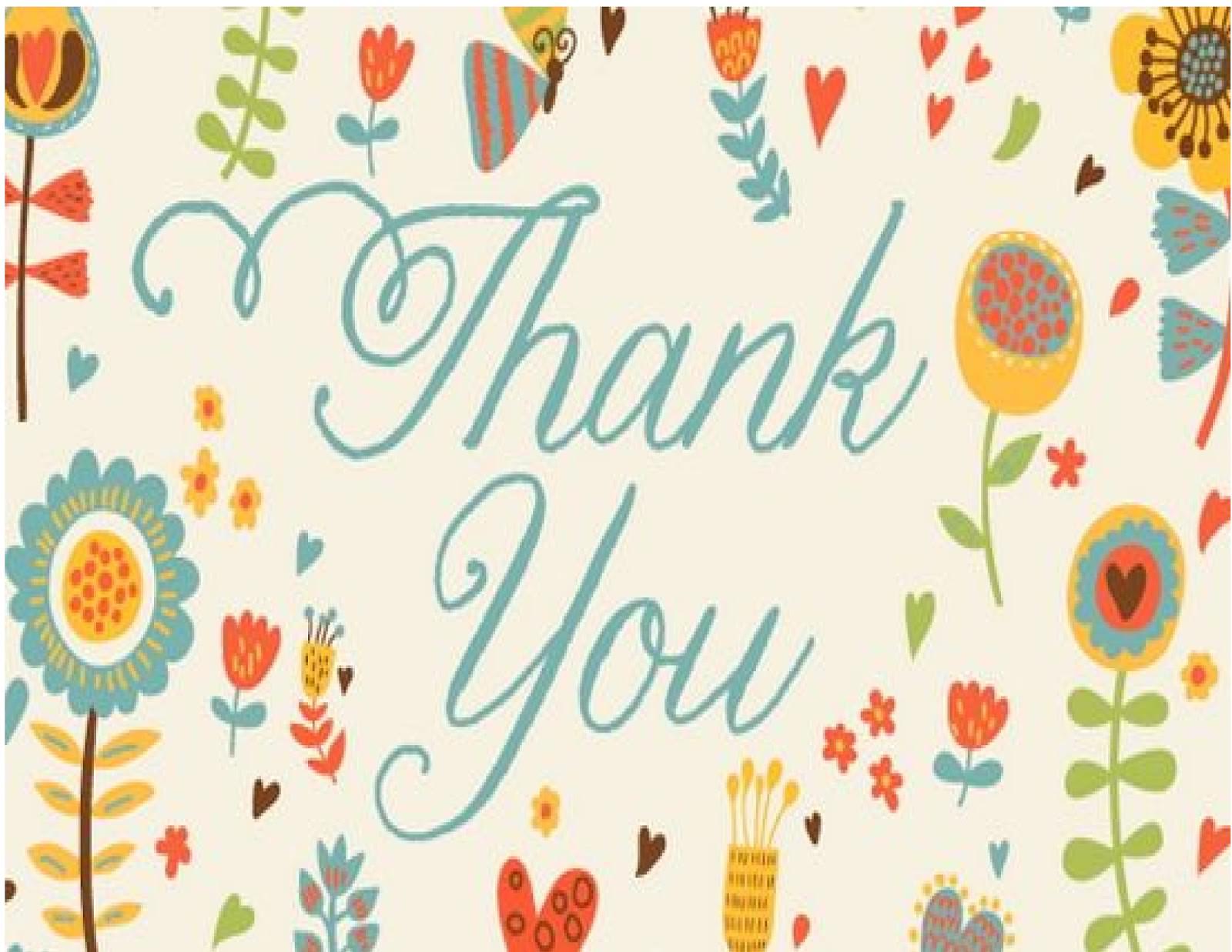